МБДОУ детский сад компенсирующего вида № 302
 город Екатеринбург
«Новогодняя снежная сказка!»
Выполнила: воспитатель 
Кондратьева О.Н.
Декабрь 2016 год
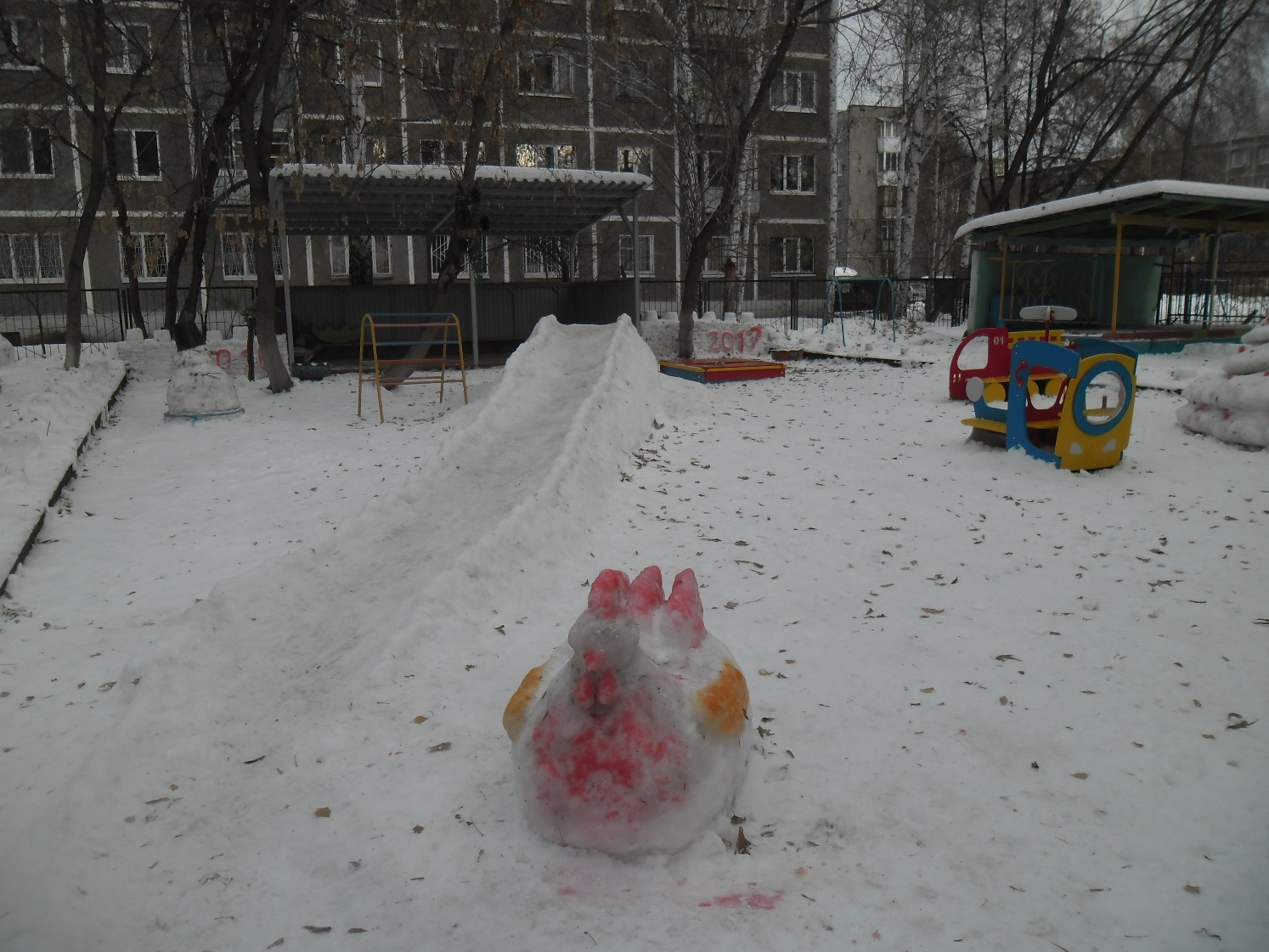 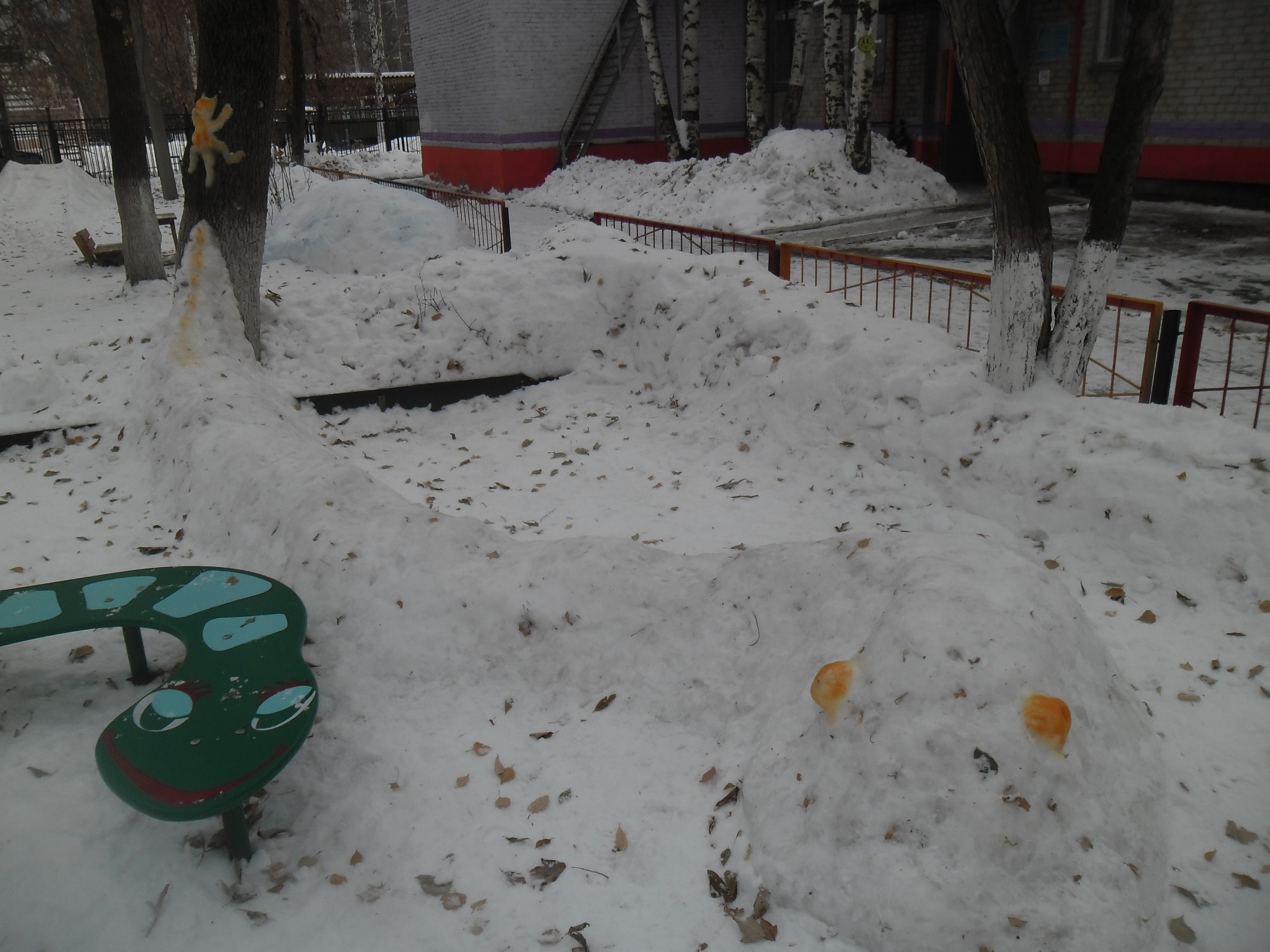 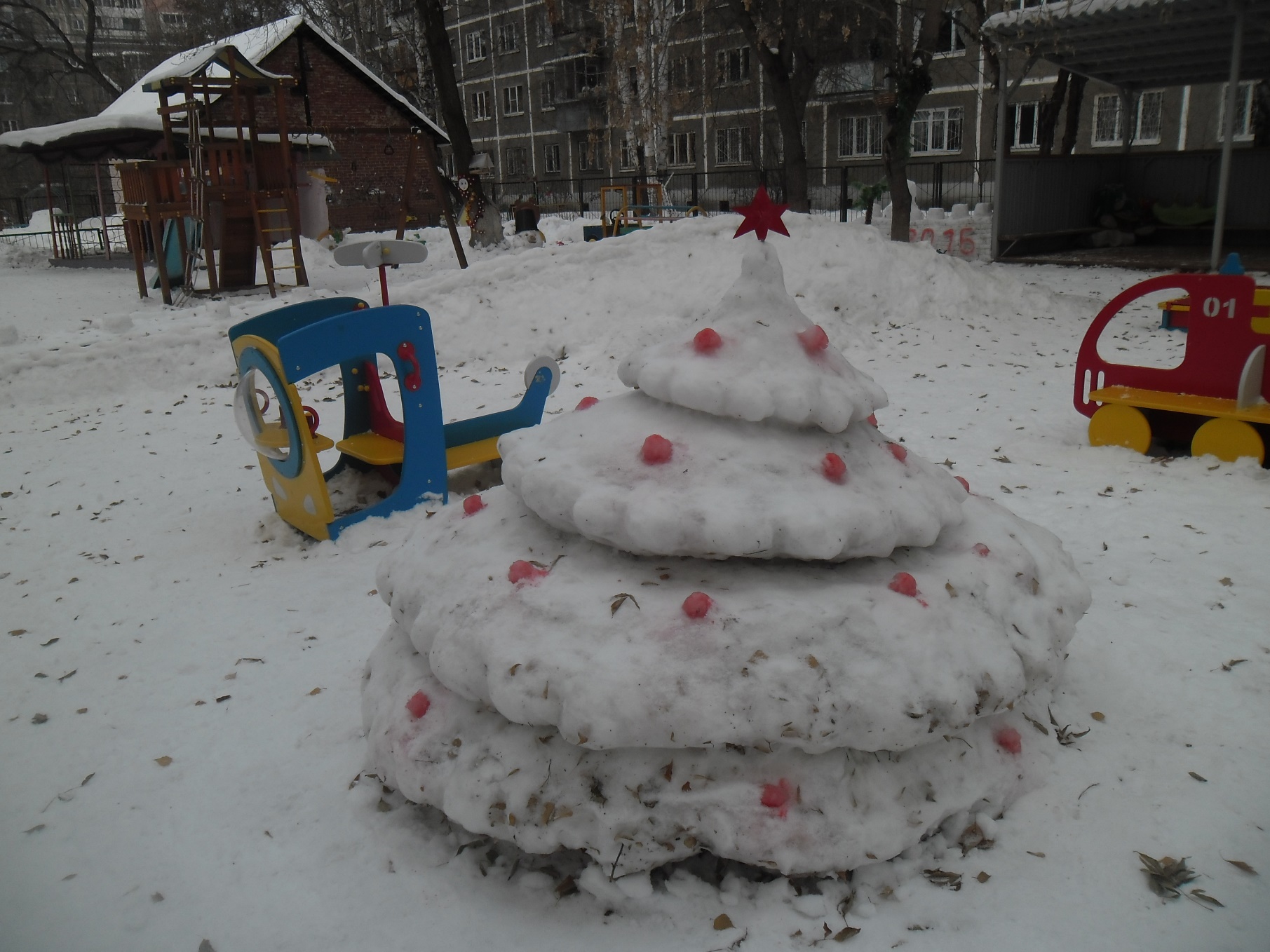 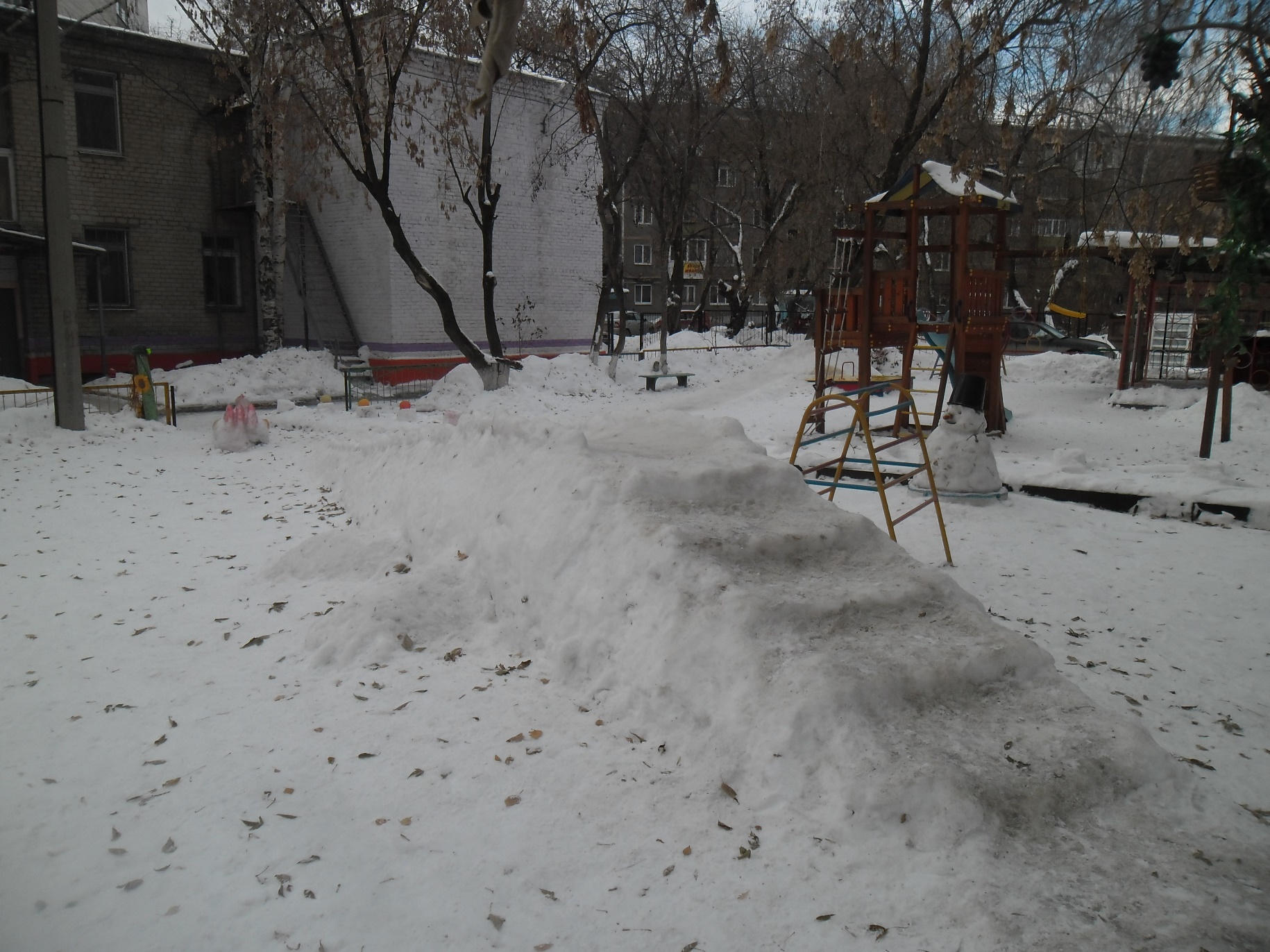 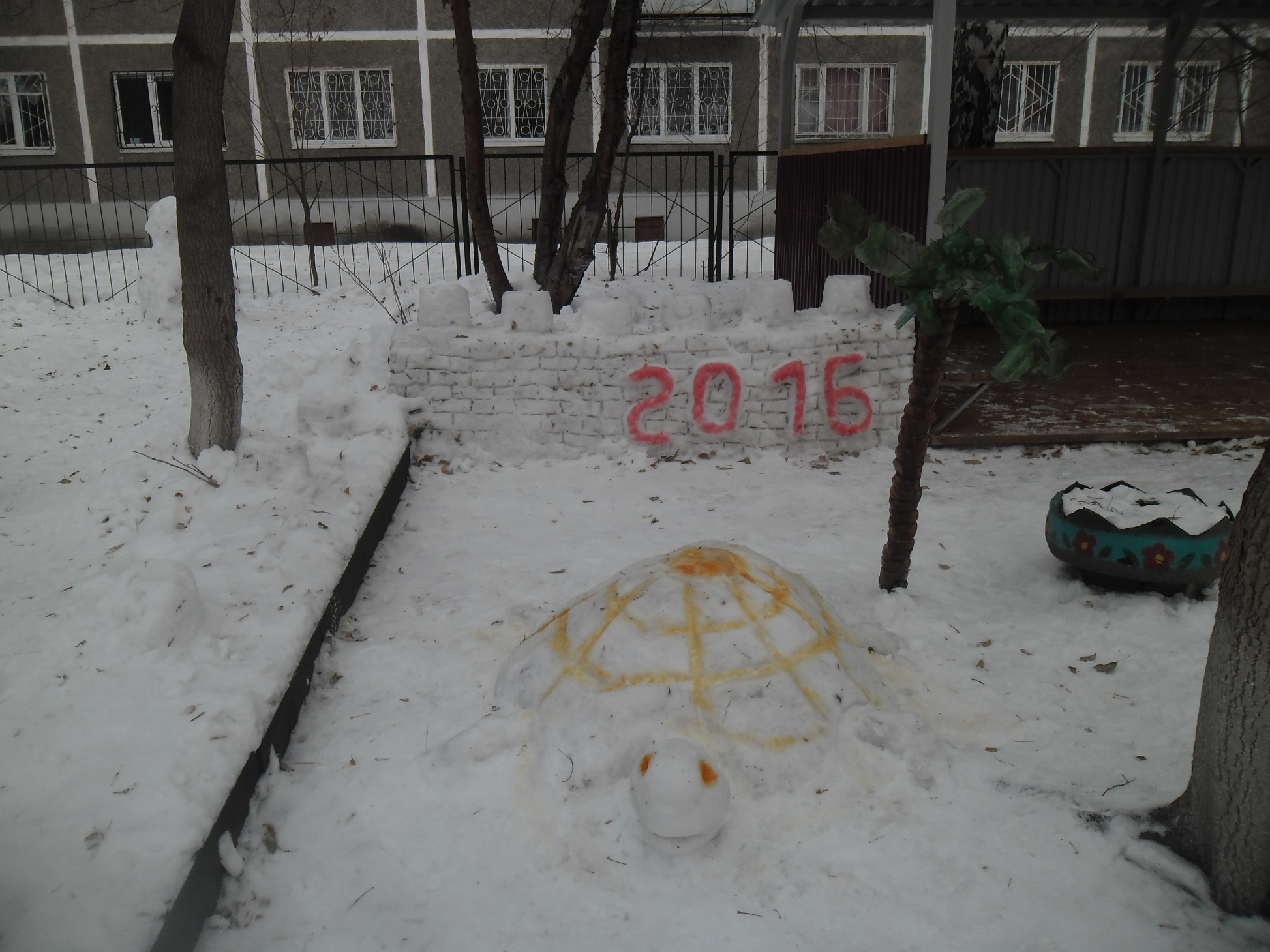 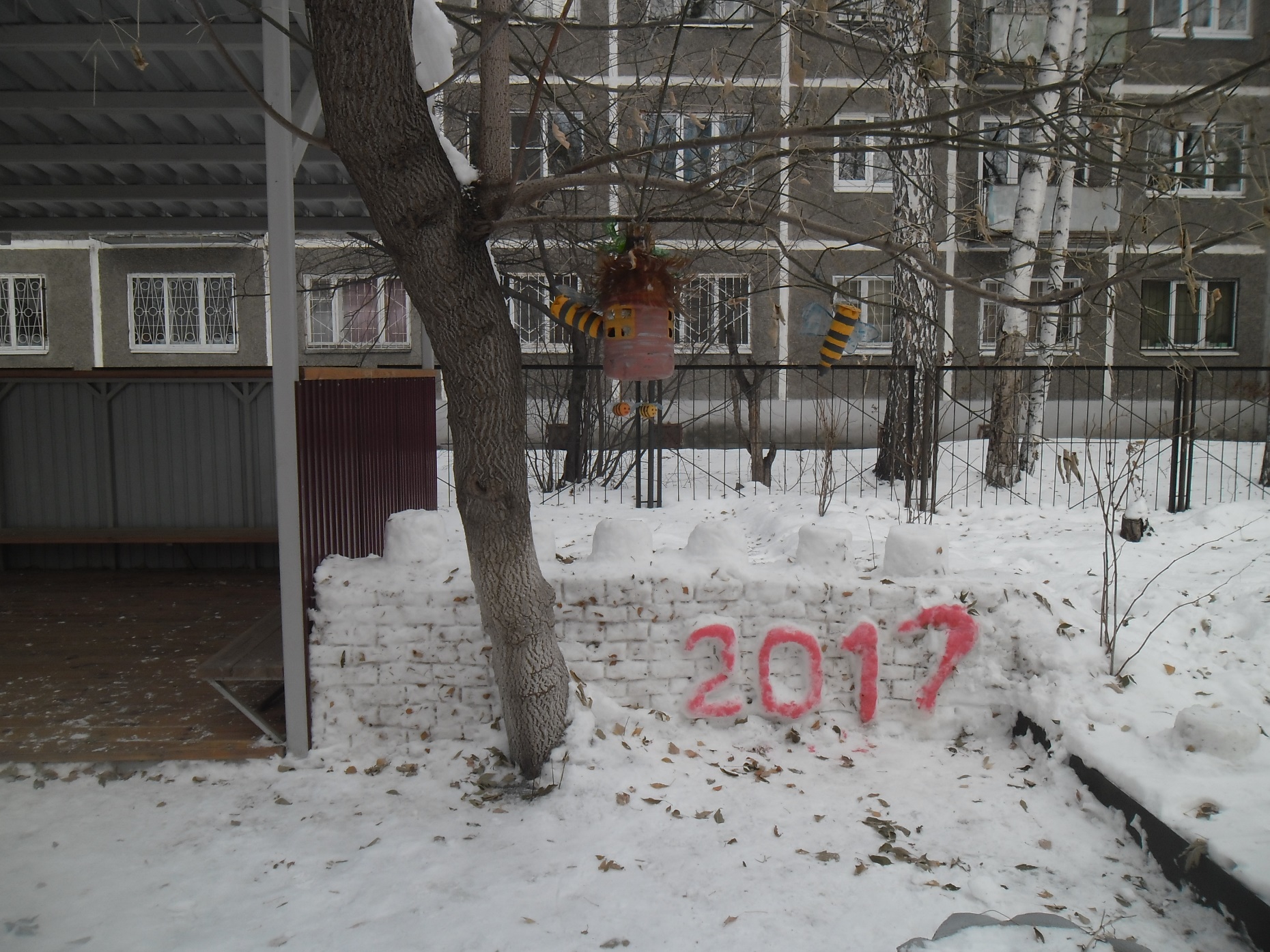 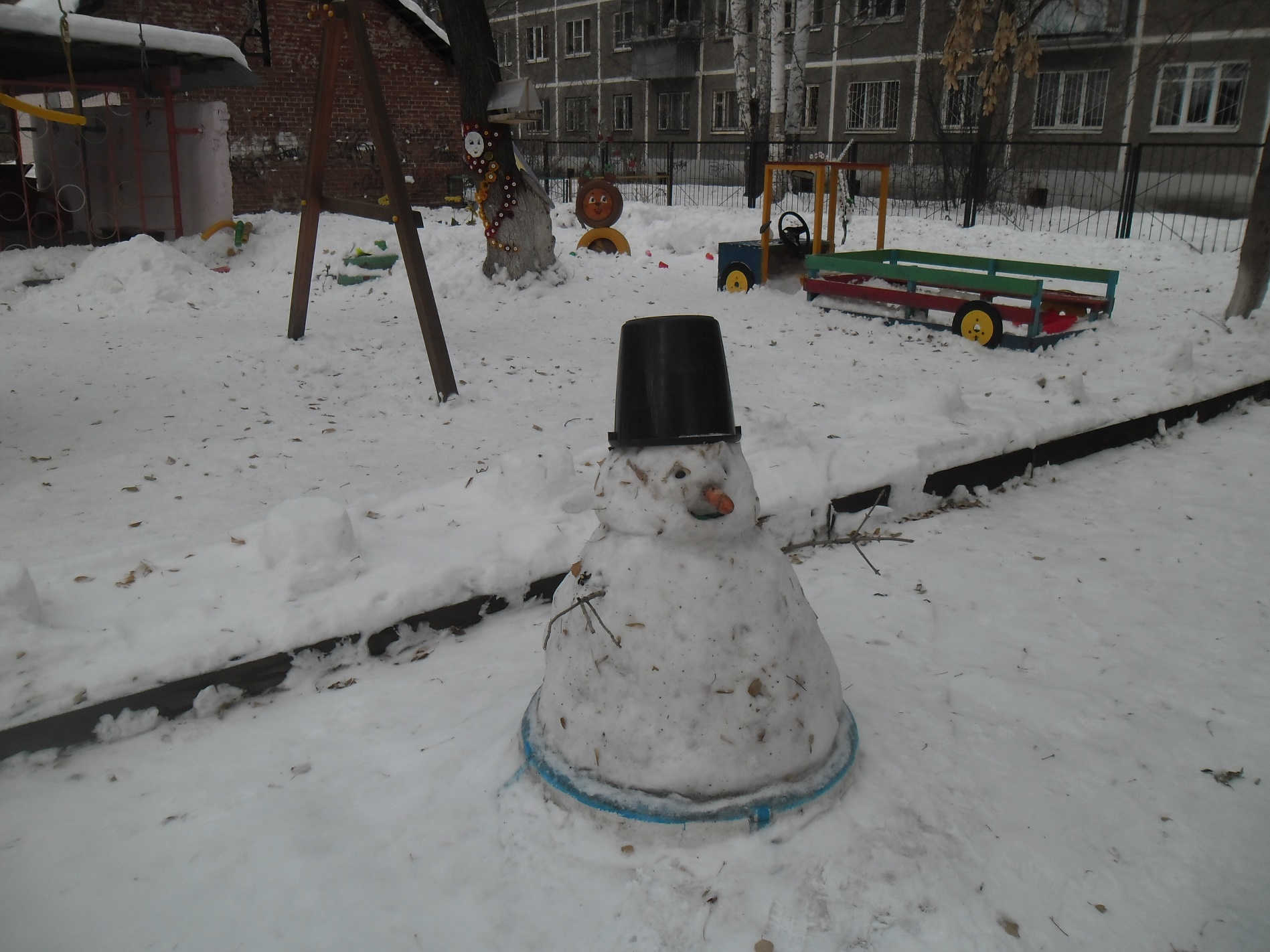 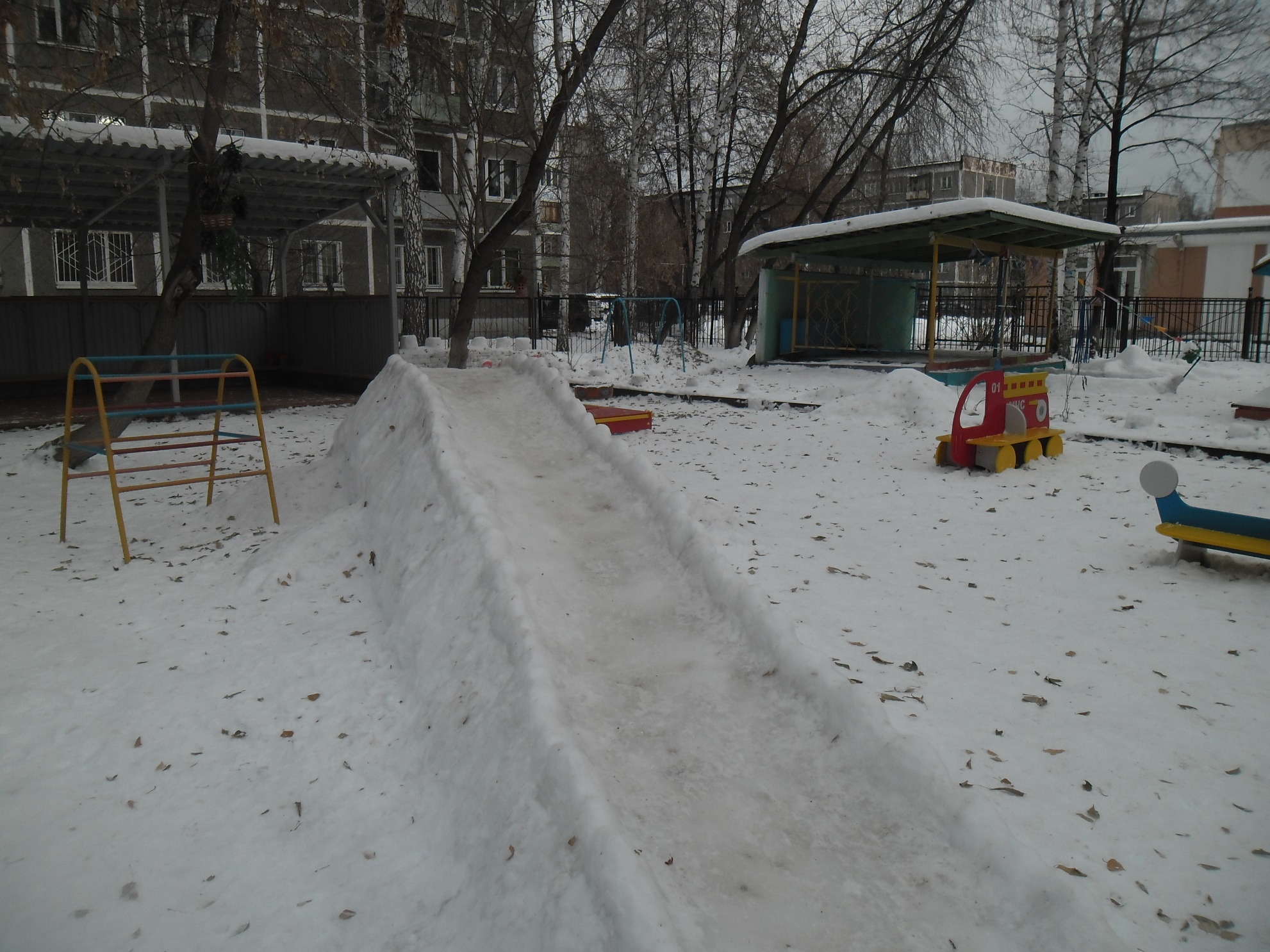 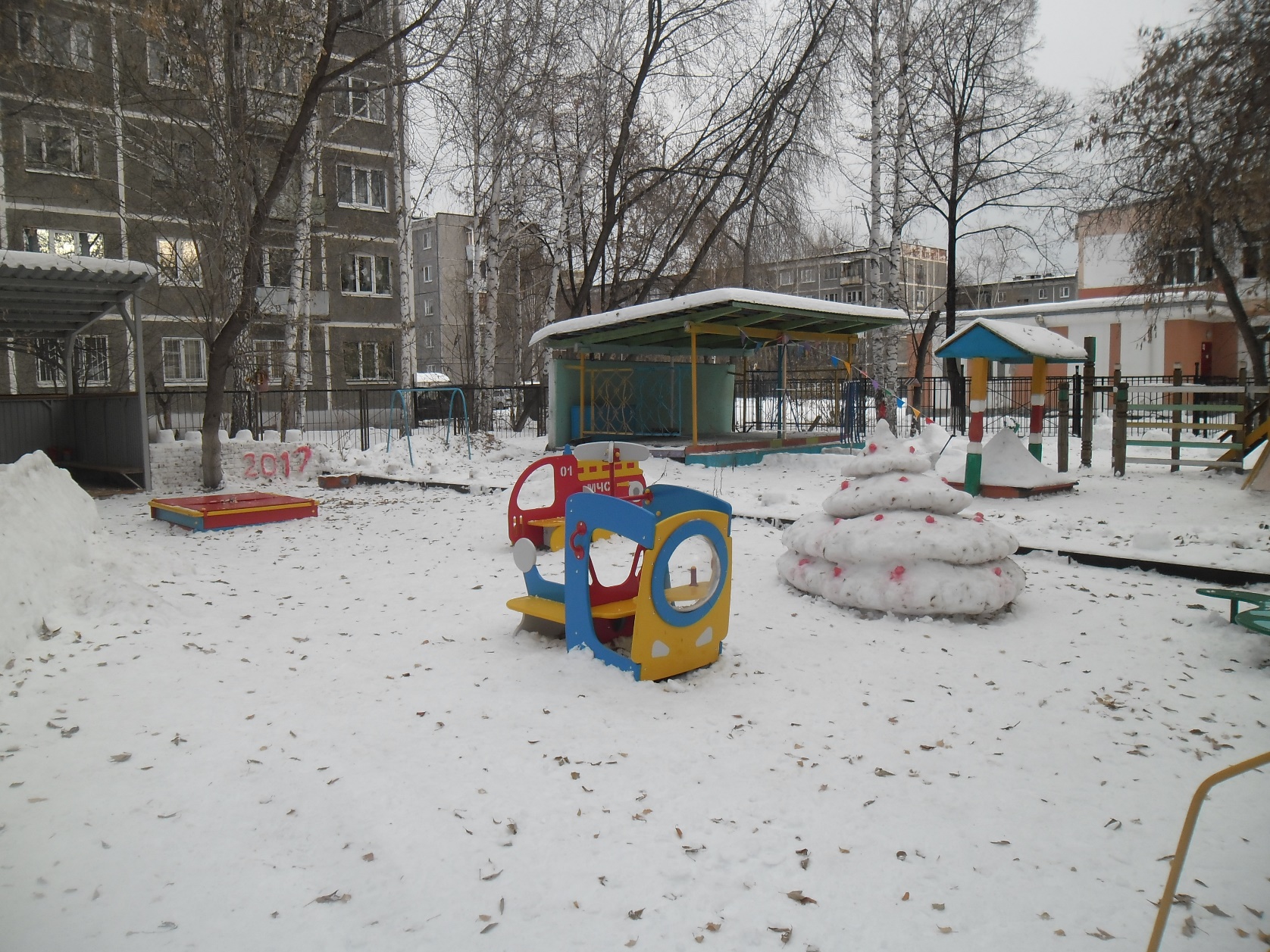 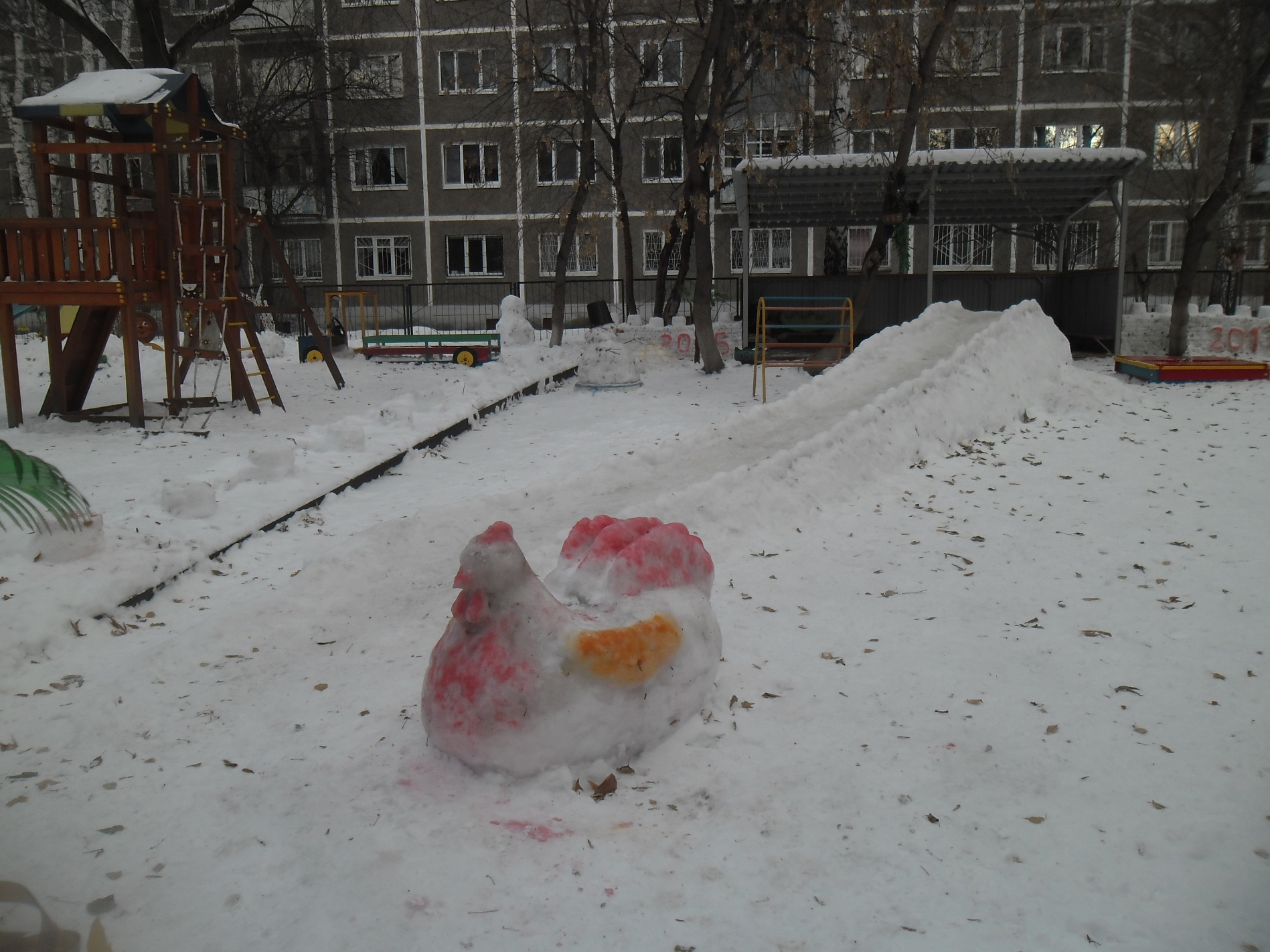 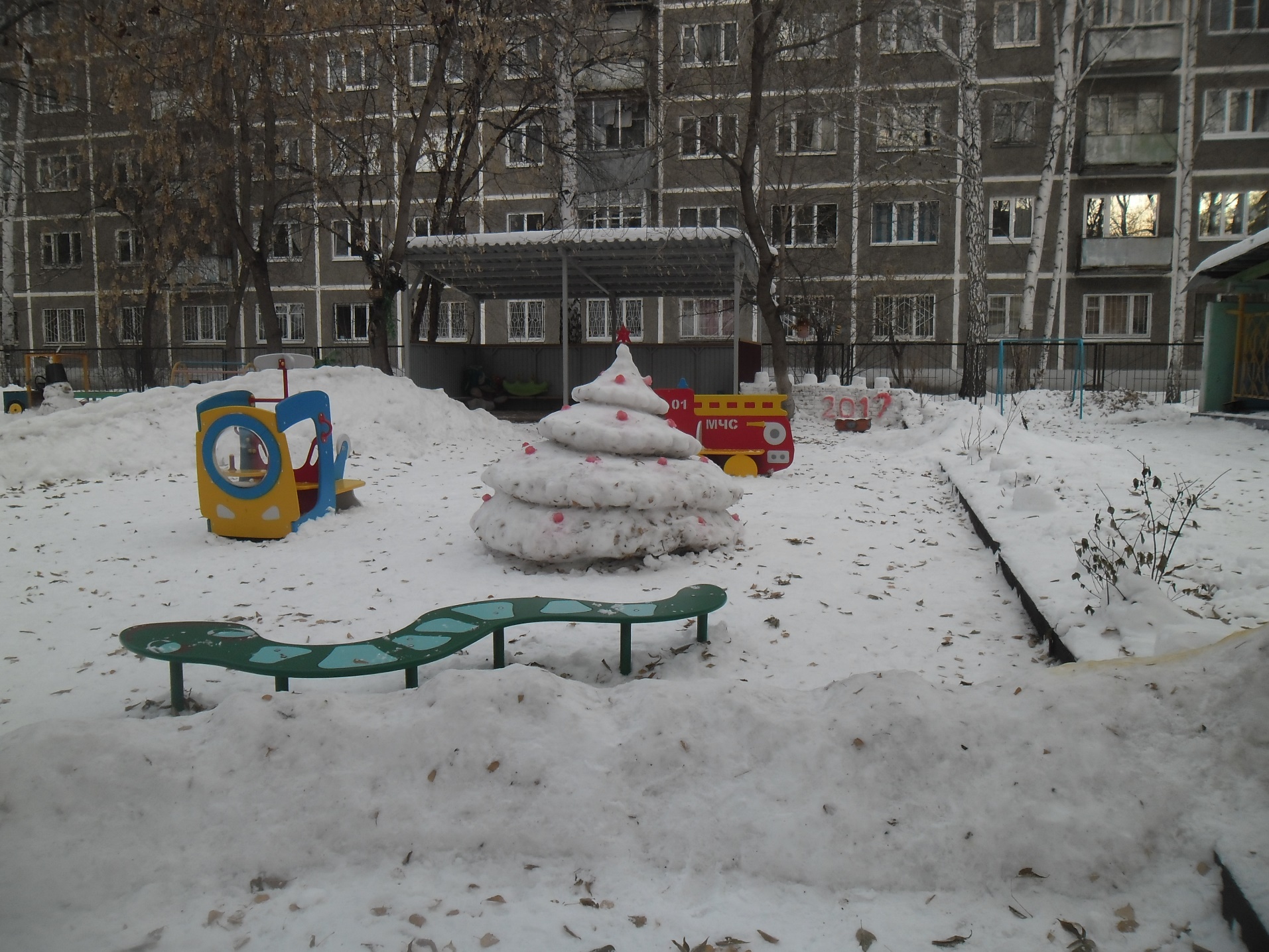 Спасибо за внимание!